Refining Peer Review Sessions to Enhance Student Engagement
Dr. Sarah E.S. Carter
Assistant Professor of English 
University of South Carolina—Union
[Speaker Notes: Introductions]
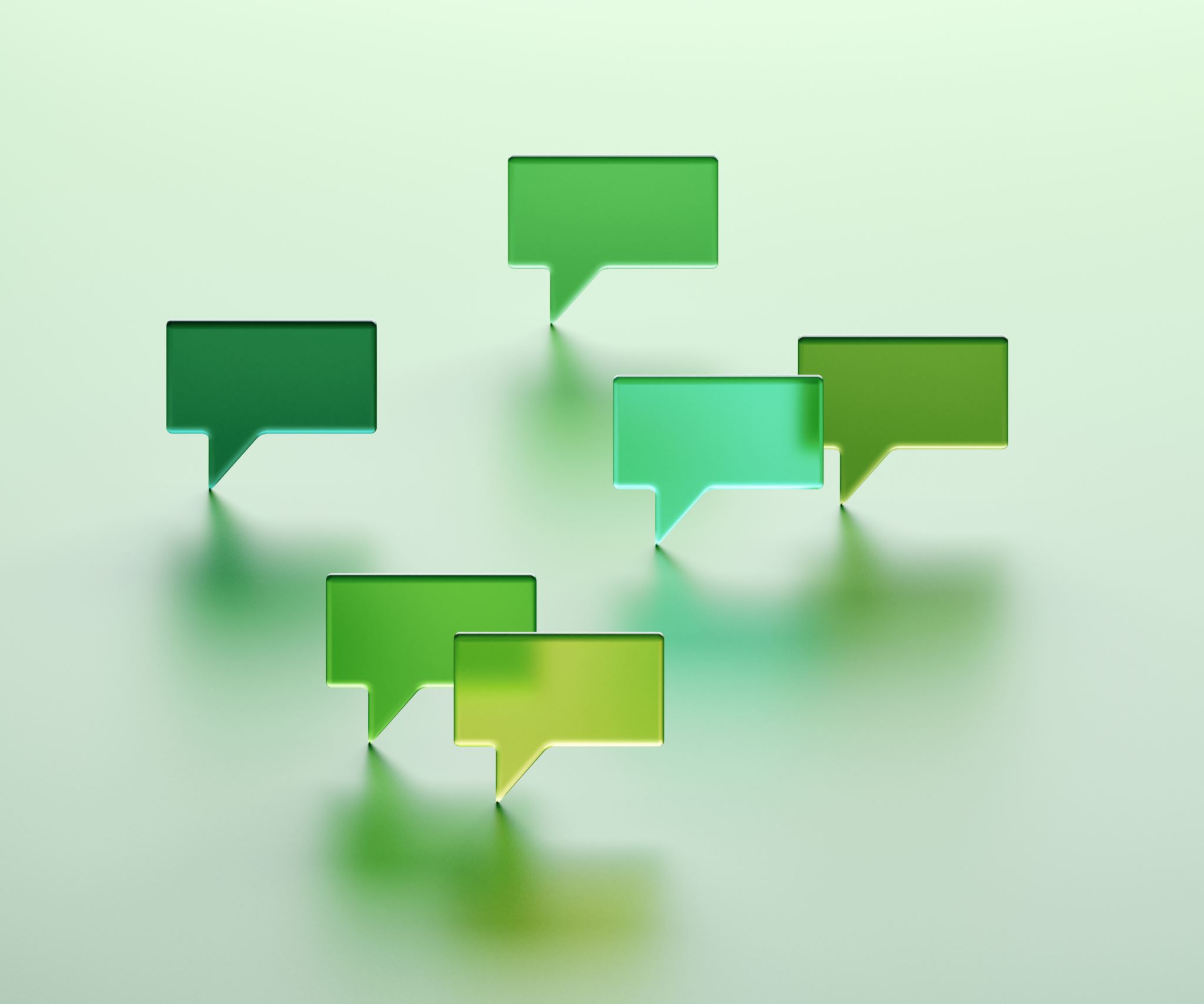 Peer Review as a Process
Traditional Peer Review doesn’t account for necessary student planning and preparation before and/or reflection after a peer review session.
[Speaker Notes: Speak on Traditional Peer Review Sessions– As we are all aware, unless prompted, students don’t typically prepare for peer-review sessions other than (maybe) printing off what is required to bring to the session, and often times, we don’t see that.]
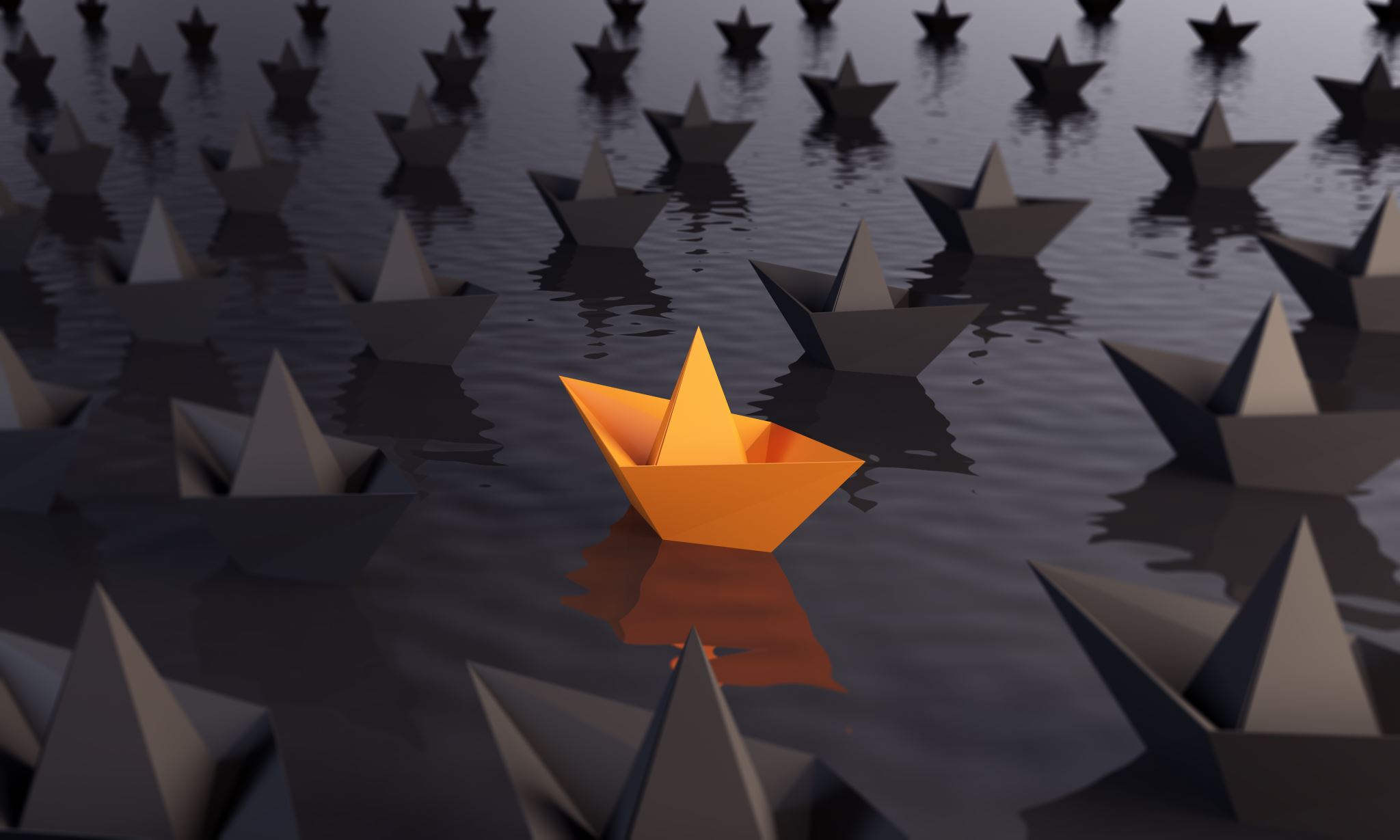 Create worksheets for students to complete during the peer-review session. 

Include both open and closed questions as well as objective and subjective questions.
Preparing for Peer Review
[Speaker Notes: Some things we can do as teachers to help our students feel as though they are getting the most out of a peer-review session.]
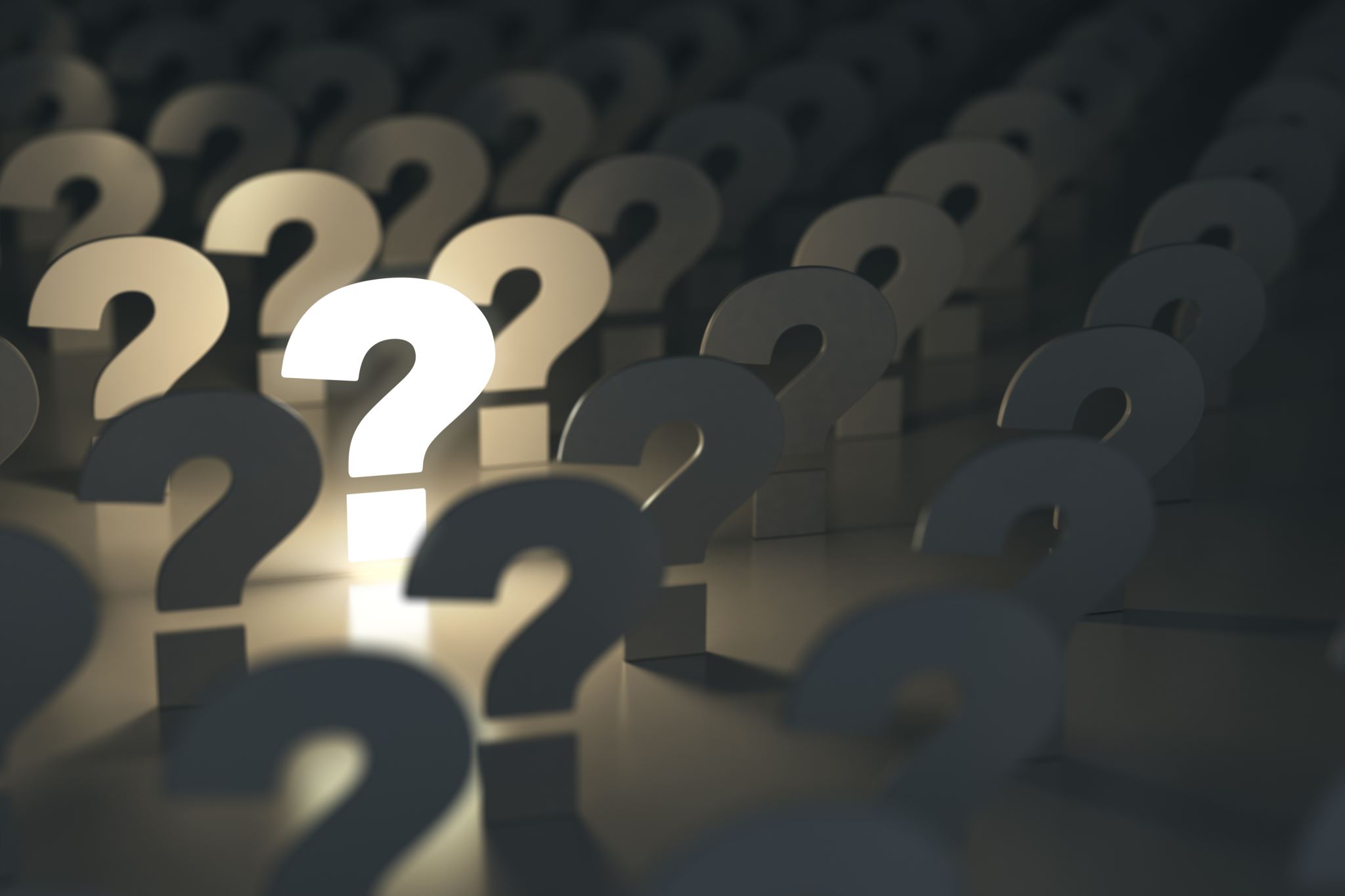 Example Guiding Questions for Students before Peer-Review: 
1. Why did you choose this topic/issue? 
How does it align with your major? 
2. Why did you choose this method of inquiry or research? 
3. How do you work to support your claim (in this assignment)?
Introduce Pre-Reflection
Aligning Questions to Assignment Purpose and Student Learning Outcomes
[Speaker Notes: Depending on how much time you have spent in class working in groups/pairs/together, some things may have already been discussed; however, by inviting students to fully reflect either by writing or recording themselves speaking, they can provide more substantial background on some of the choices, decisions, planning, organizing, and work they’ve done to have more fulfilling peer review sessions.]
DuringPeer Review
Ask students to use concrete language when responding to peer work and 

Encourage students to use evidence from what they are reviewing to support their responses.
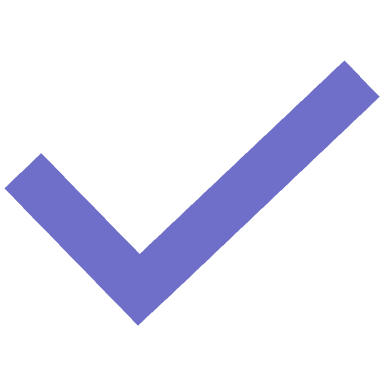 [Speaker Notes: Research shows us that]
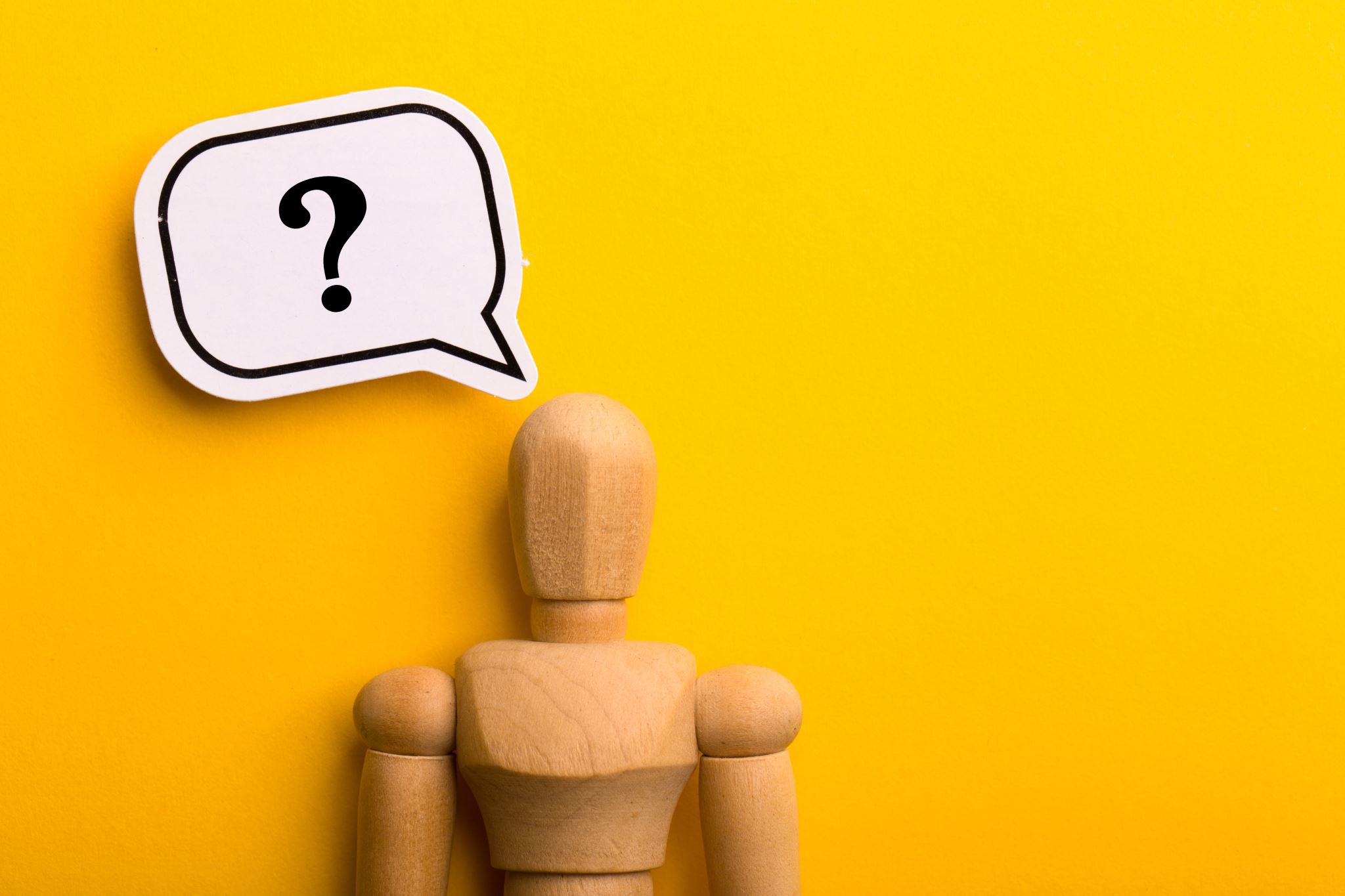 After Peer Review
Introduce Post-Reflection
Guiding Questions for Students to Reflect on the peer review session and their work
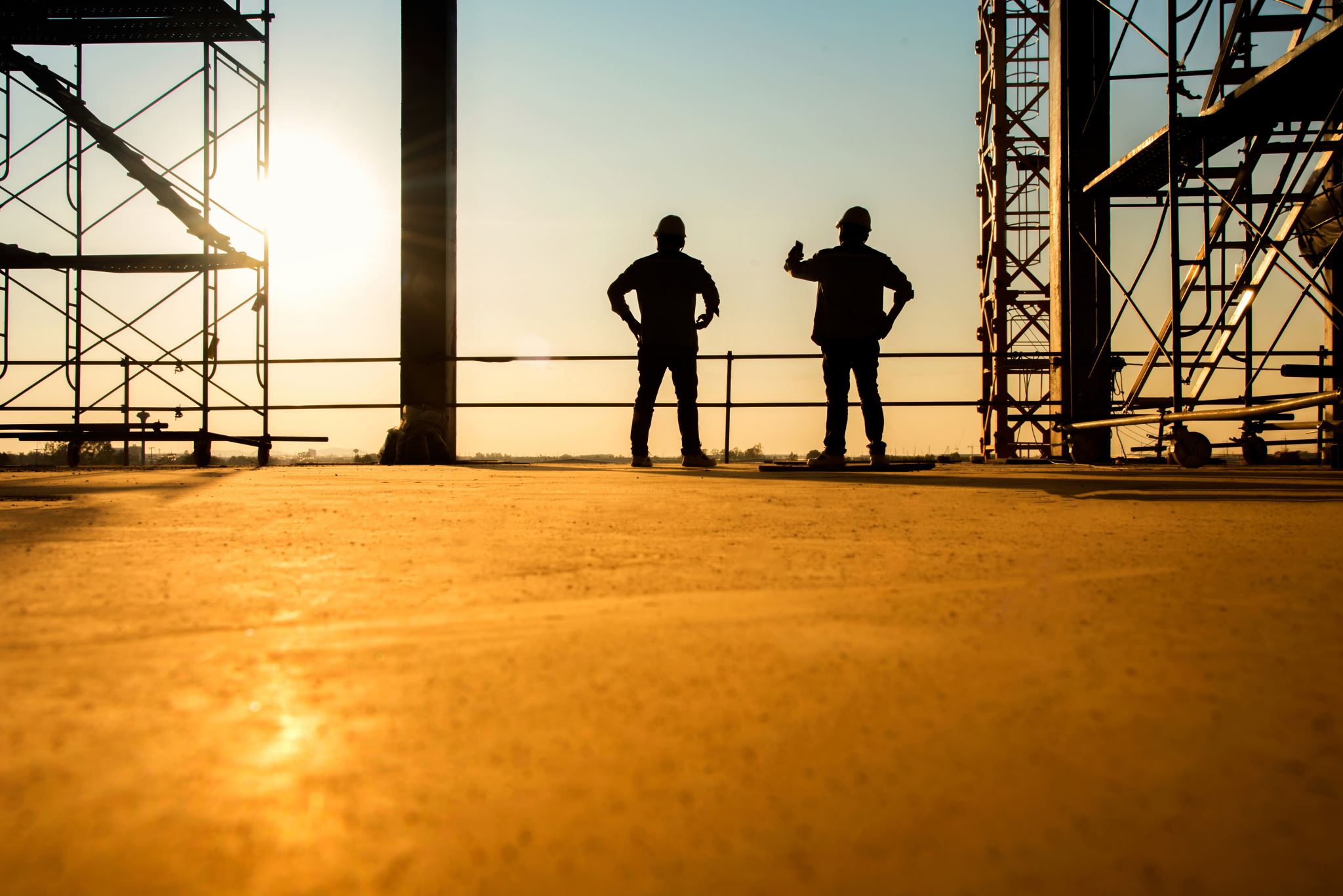 Invite pre-reflection and post-reflection activities before and after peer review. 
Offer opportunities for students to consider how their work aligns with the goals and objectives of the assignment and in relation to a larger context outside the academic classroom. 
Encourage students to be honest and thoughtful about their purpose and intentions and learn to advocate for the choices they’ve made.
Refining Peer Review Sessions -Main Takeaways-
References and Resources
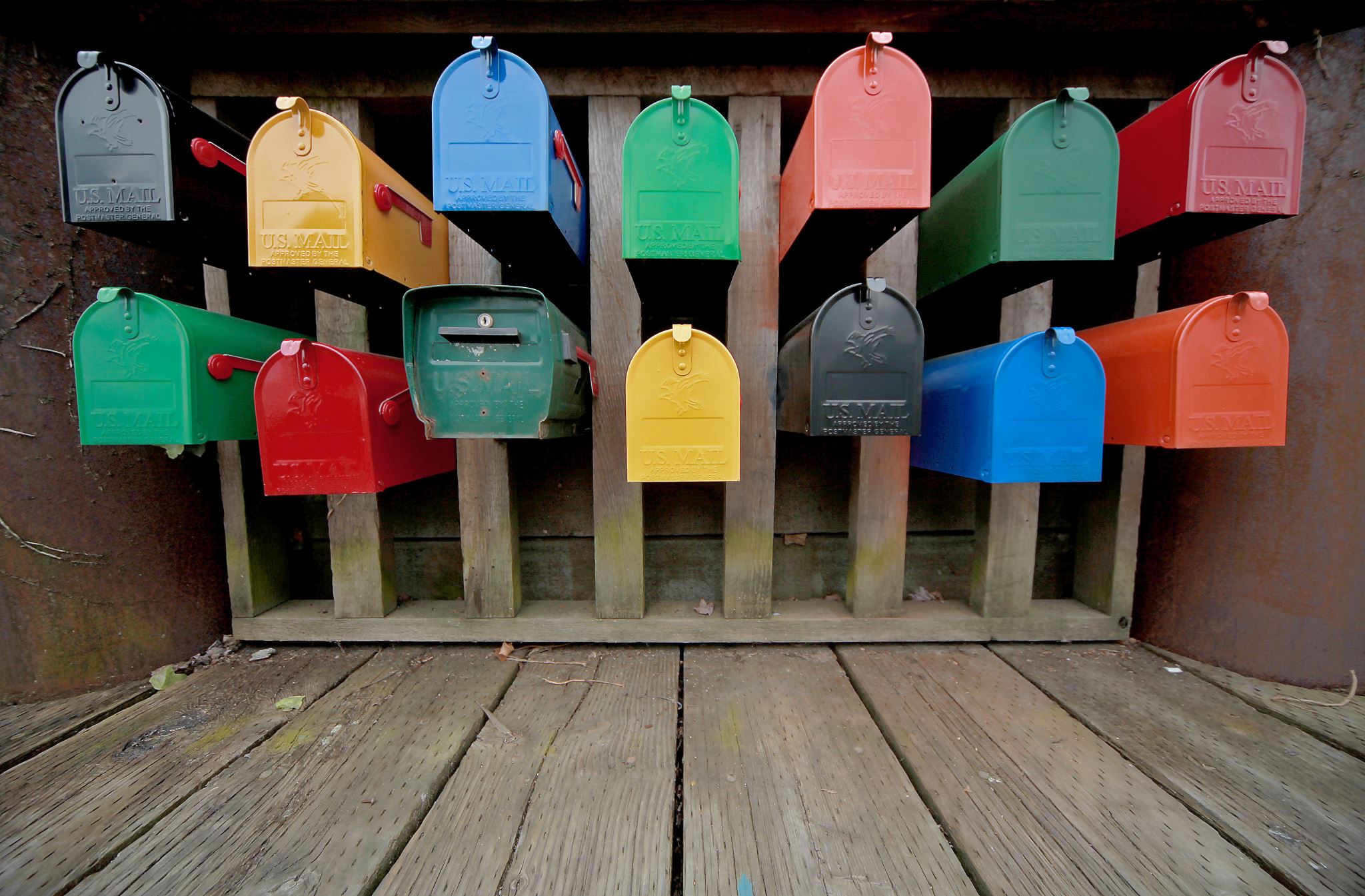 Thank you!
Please stay in touch—
carterse@mailbox.sc.edu